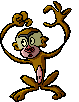 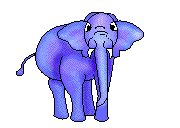 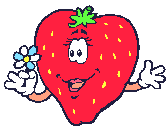 çilek
fil
maymun
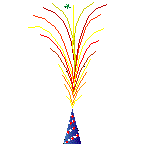 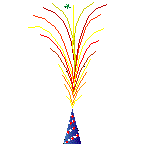 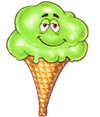 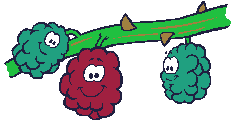 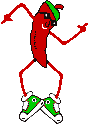 biber
dondurma
üzüm
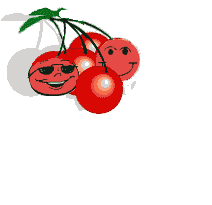 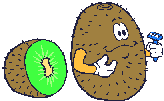 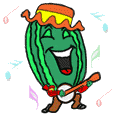 kiraz
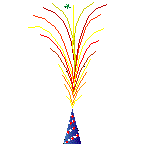 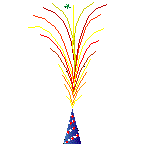 kivi
karpuz
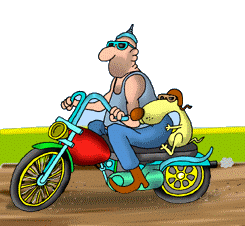 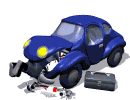 motorsiklet
araba
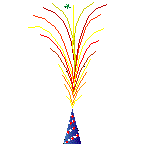 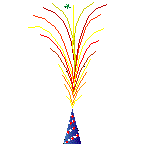 diş
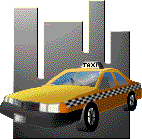 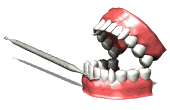 taksi
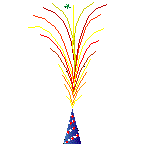 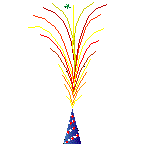 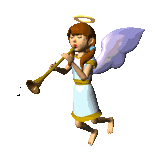 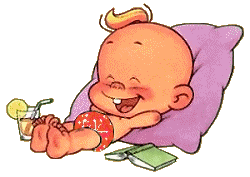 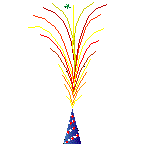 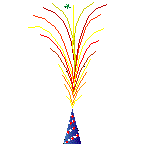 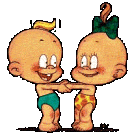 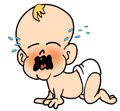 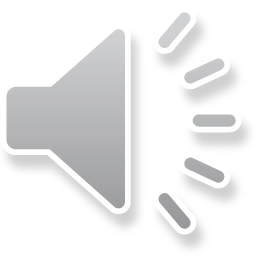 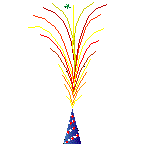 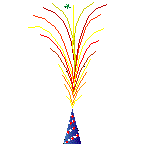 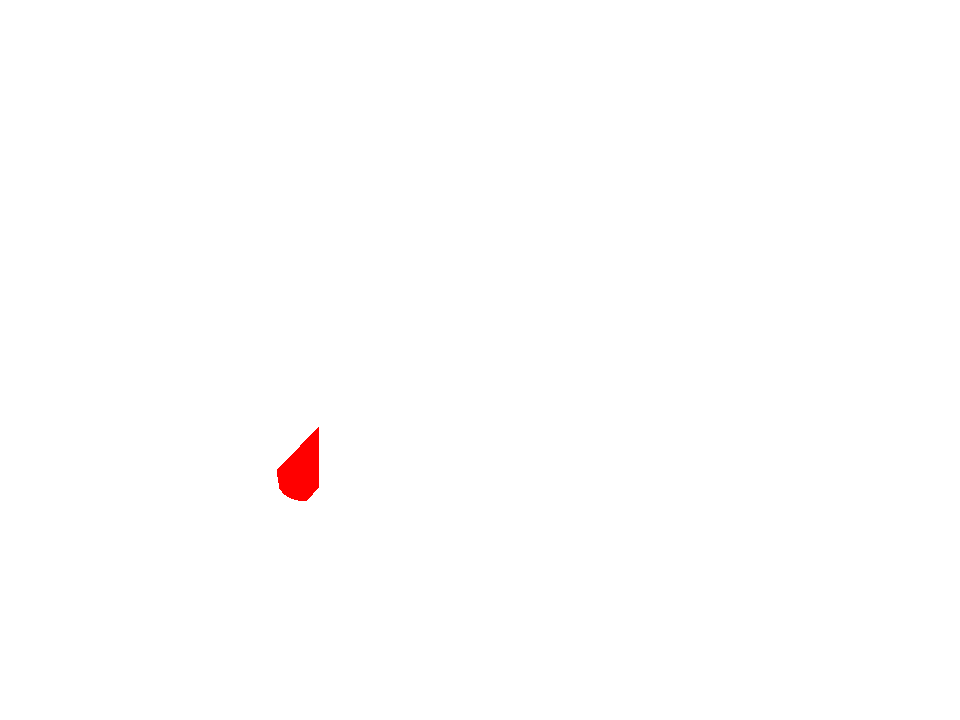 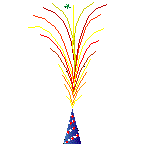 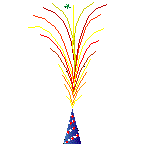 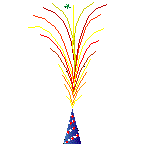 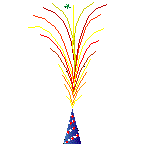 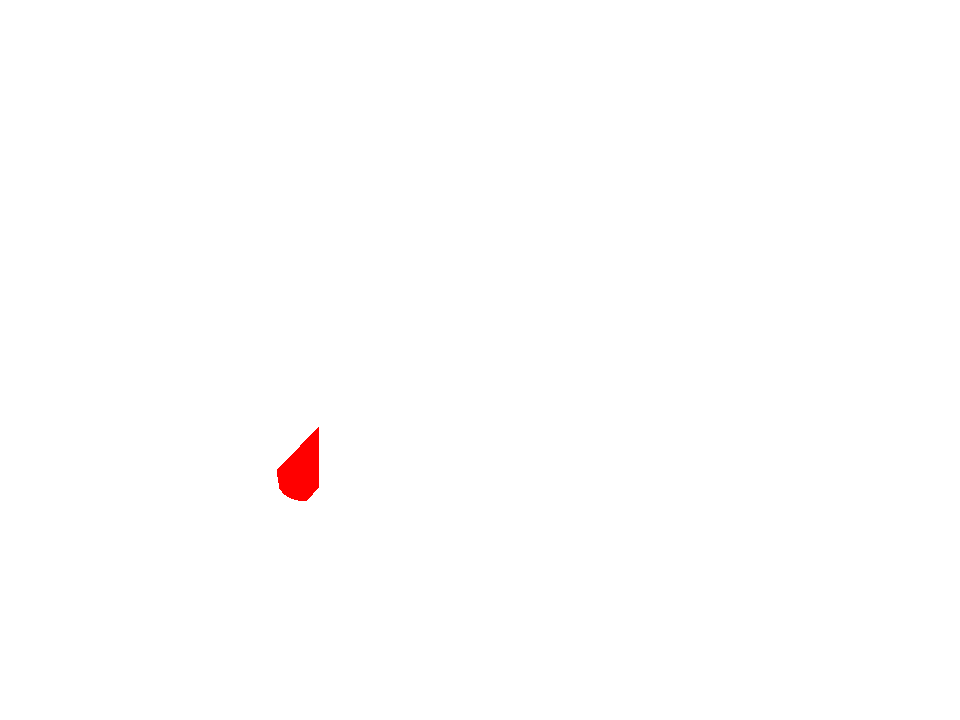 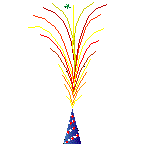 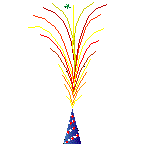 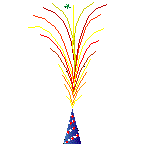 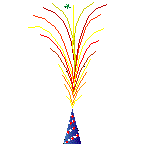 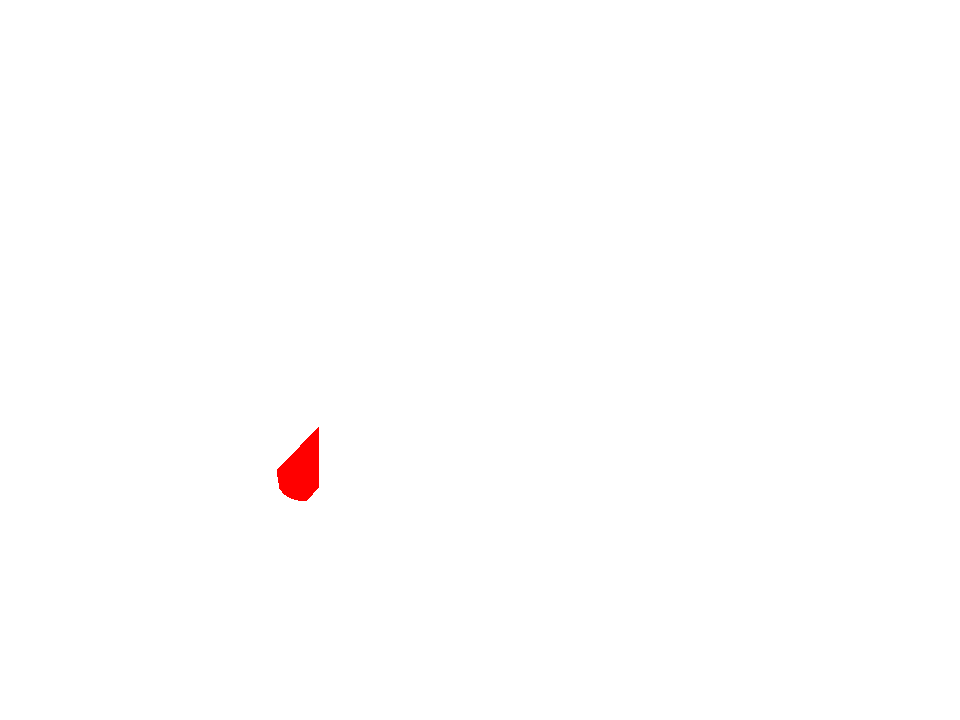 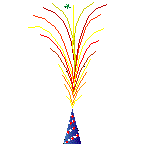 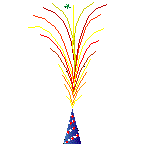 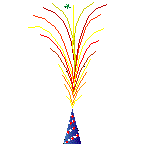 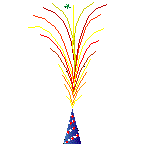 2
I
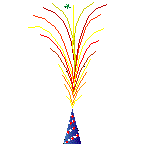 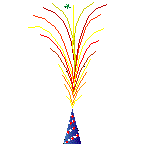 1
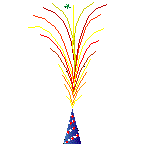 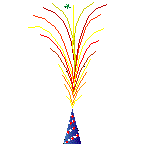 HECELER
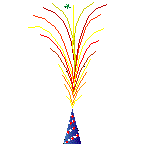 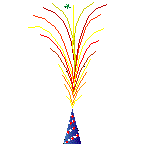 i
l
i
l
il
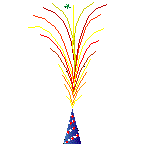 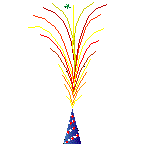 HECELER
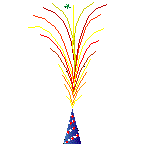 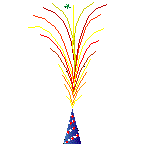 il
i
il
i
ili
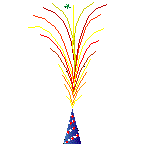 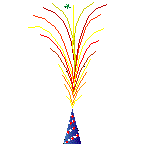 HECELER
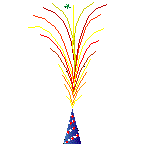 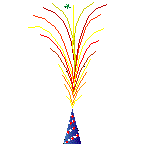 l
i
l
i
li
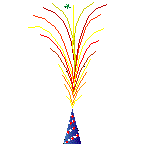 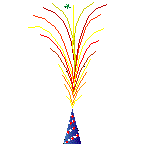 HECELER
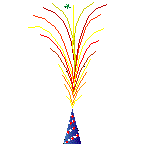 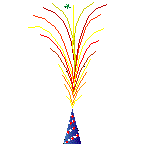 li
l
li
l
lil
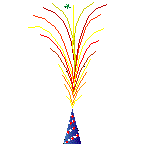 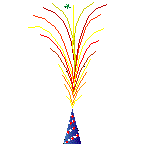 HECELER
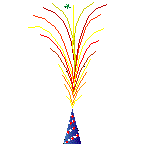 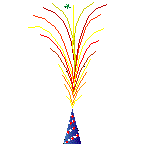 li
t
li
t
lit
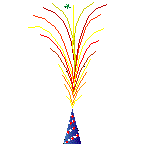 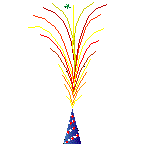 HECELER
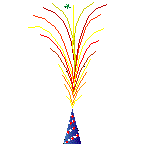 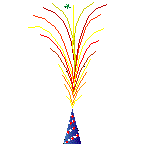 i
t
i
t
it
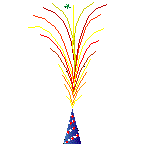 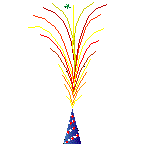 HECELER
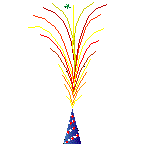 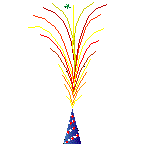 it
it
i
i
iti
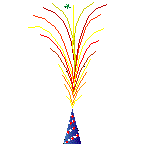 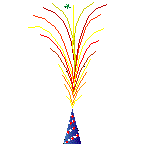 HECELER
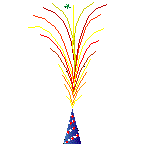 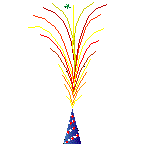 t
i
t
i
ti
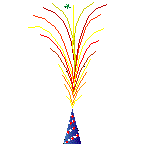 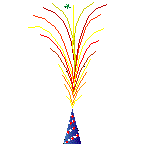 HECELER
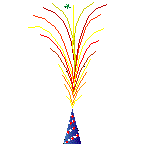 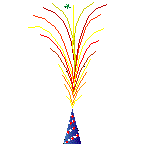 ti
t
ti
t
tit
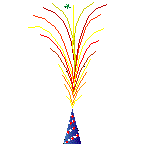 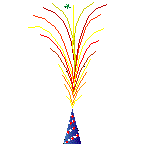 HECELER
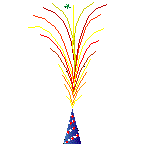 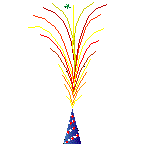 ti
l
ti
l
til
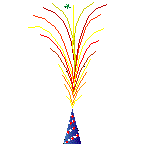 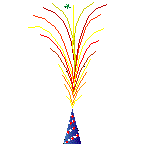 KELİMELER
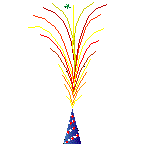 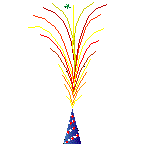 a
li
a
li
Ali
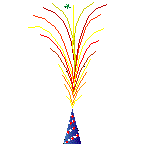 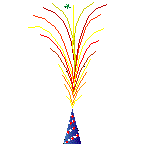 KELİMELER
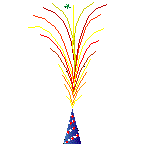 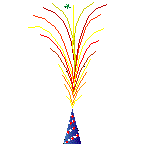 i
le
i
le
ile
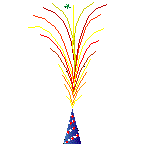 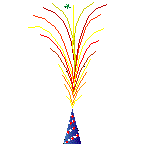 KELİMELER
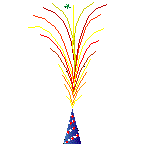 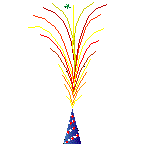 e
li
e
li
eli
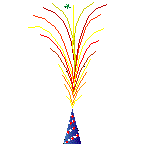 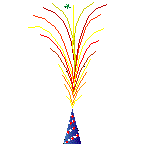 KELİMELER
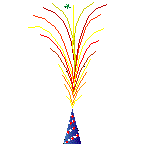 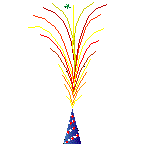 el
li
el
li
elli
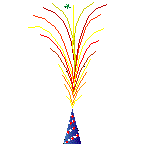 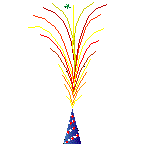 KELİMELER
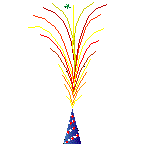 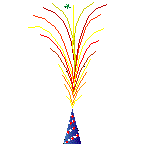 et
li
et
li
etli
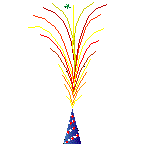 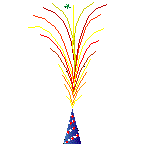 KELİMELER
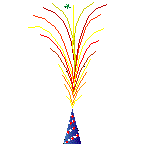 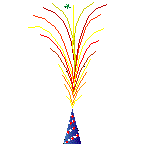 et
i
et
i
eti
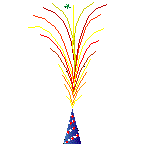 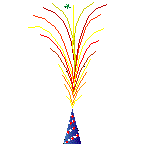 KELİMELER
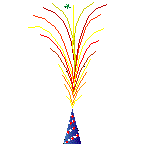 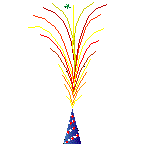 et
ti
et
ti
etti
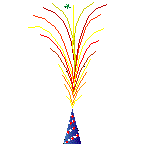 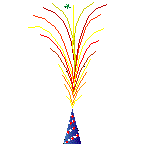 KELİMELER
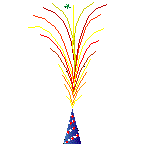 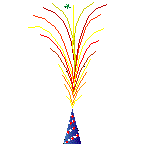 it
ti
it
ti
itti
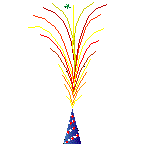 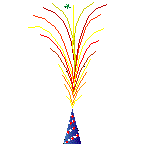 KELİMELER
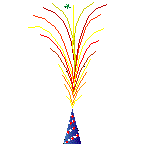 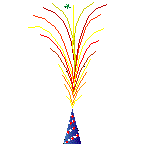 te
li
te
li
teli
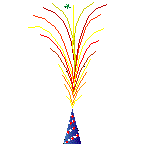 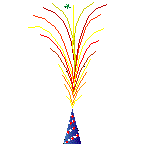 KELİMELER
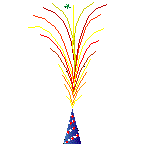 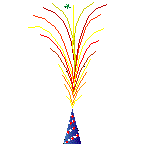 ta
til
ta
til
tatil
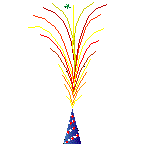 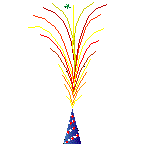 KELİMELER
i
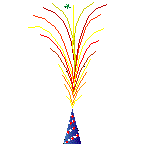 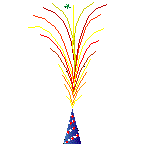 ti
le
i
le
ti
ileti
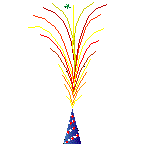 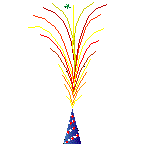 KELİMELER
i
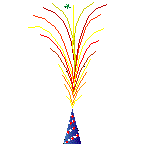 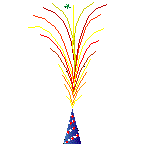 ti
let
i
let
ti
iletti
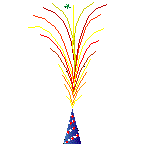 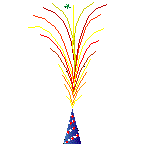 KELİMELER
a
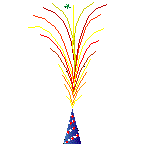 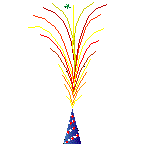 la
til
a
til
la
Atilla
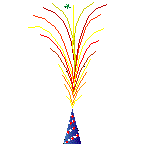 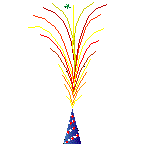 KELİMELER
la
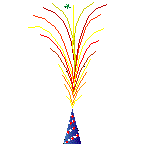 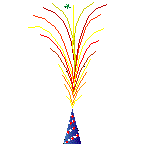 li
le
la
le
li
laleli
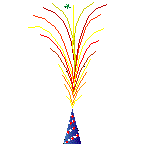 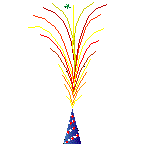 KELİMELER
ta
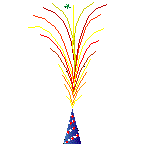 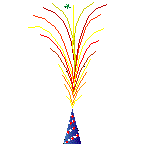 le
ti
ta
ti
le
tatile
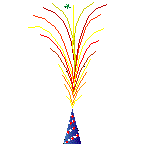 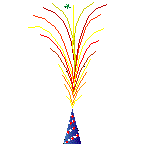 CÜMLELER
Ela el etti.
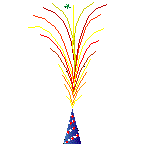 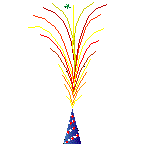 Lale eli itti.
Ata el ile itti.
Talat eti tat.
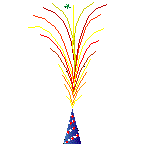 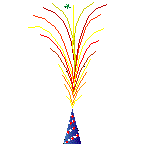 Ela, eli laleli.
CÜMLELER
Ali teli al.
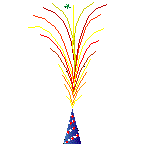 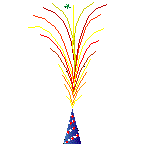 Al Ali teli.
At Ali teli.
Ali elli alet al.
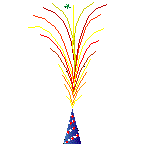 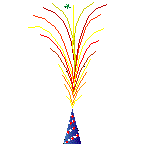 Ali eli itti.
CÜMLELER
Ata teli itti.
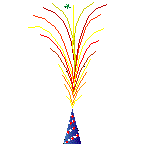 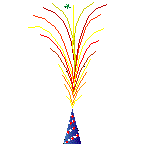 Ali el etti.
Ata teli it.
Ali ile lale.
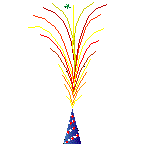 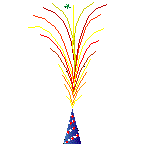 Ali ile tatile.
CÜMLELER
Atilla eti tat.
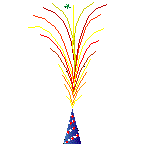 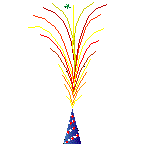 Atilla ile tatile.
Atilla eli itti.
Ali, ite et at.
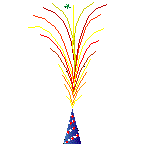 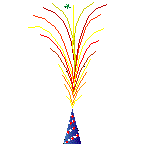 Ali iti elle.
CÜMLELER
Talat eti al, tat.
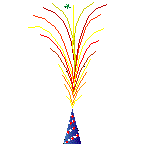 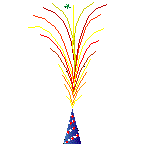 Talat aleti elle.
Talat atleti al, at.
Talat, teli at.
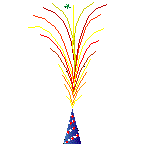 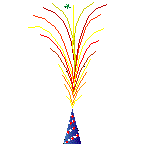 Talat eli itele.